Customs as an important source of revenue
Created by Dorottya Dancsok
Duty
Tax
Border crossing
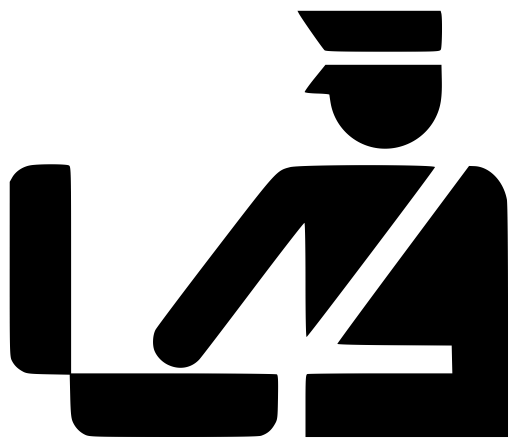 Goods
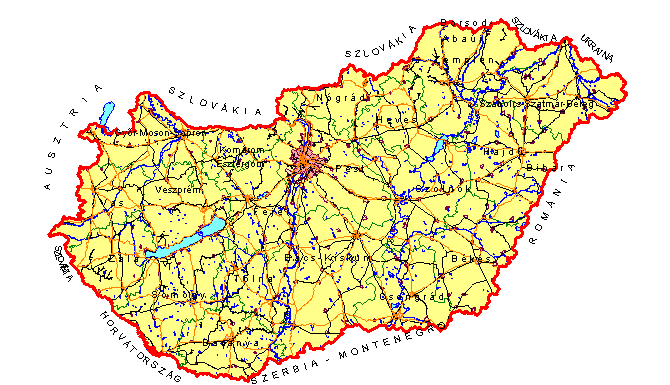 STOP
Origin:
Anciant Greece
Ports, bridges, city gates
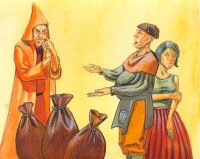 Hungarian origin:
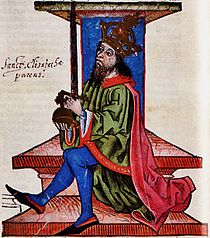 II. Andras and his daughter
Thirtieth part duty
Robert Charles
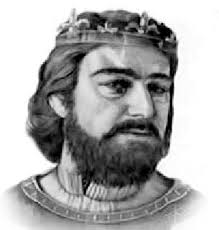 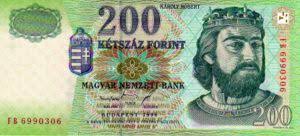 Types of Customs:
Protective duty
Fiscal duty
Important revenue
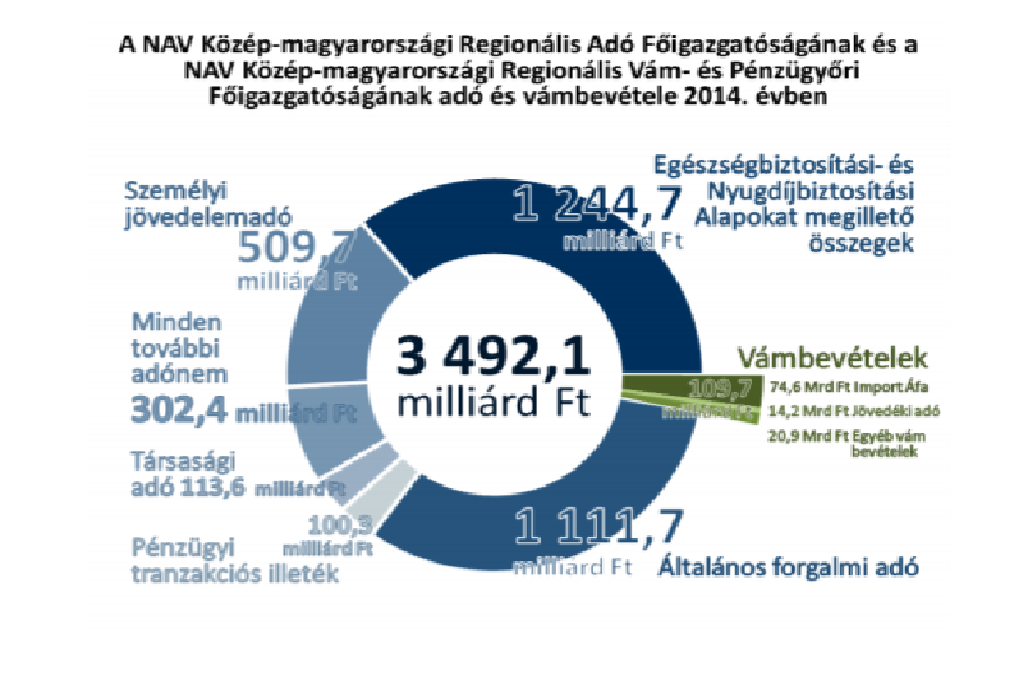 In Eu
Schengen
Boundaries
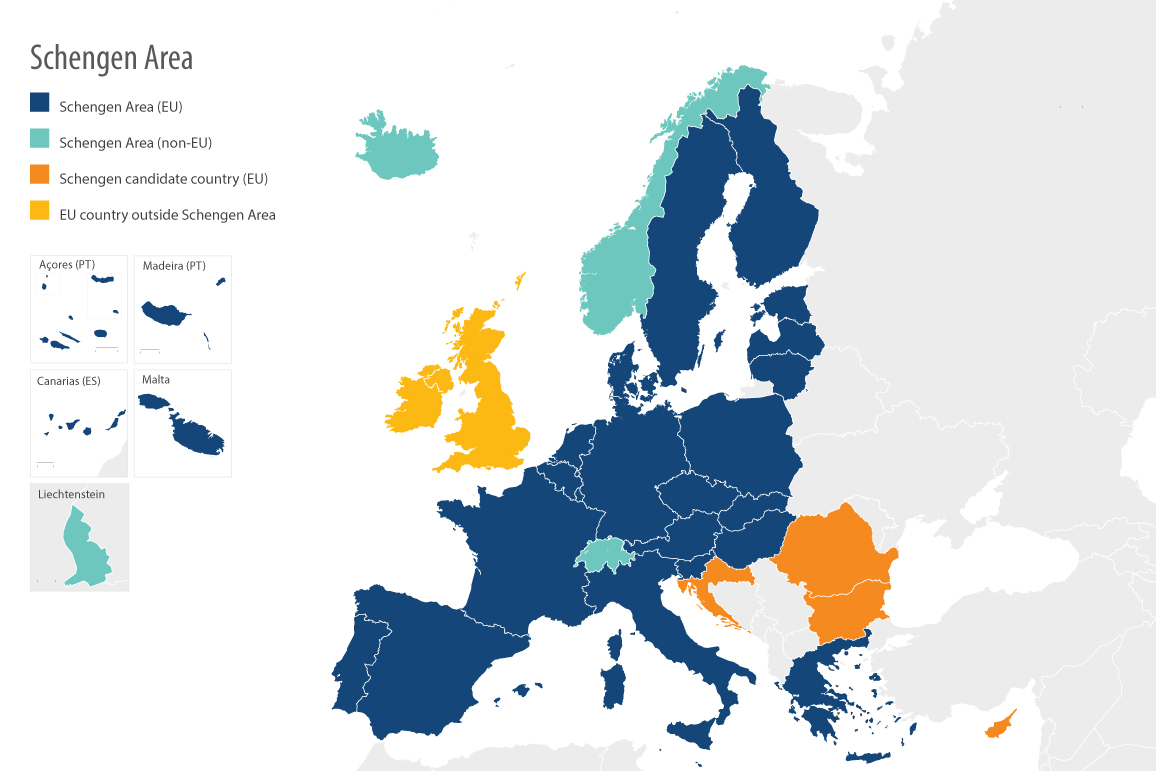 Thank you for your attention